Jedinstveni račun riznice (JRR): 
opće politike uređivanja novčanog toka
Yekaterina Semyonova
Voditeljica Odjela za podršku izvršenju federalnog proračuna,
Ruska riznica
MOSKVATRAVANJ 2017.
KONCENTRACIJA NOVČANIH SREDSTAVA – POLAZIŠTE ZA UPRAVLJANJE NOVČANIM SREDSTVIMA
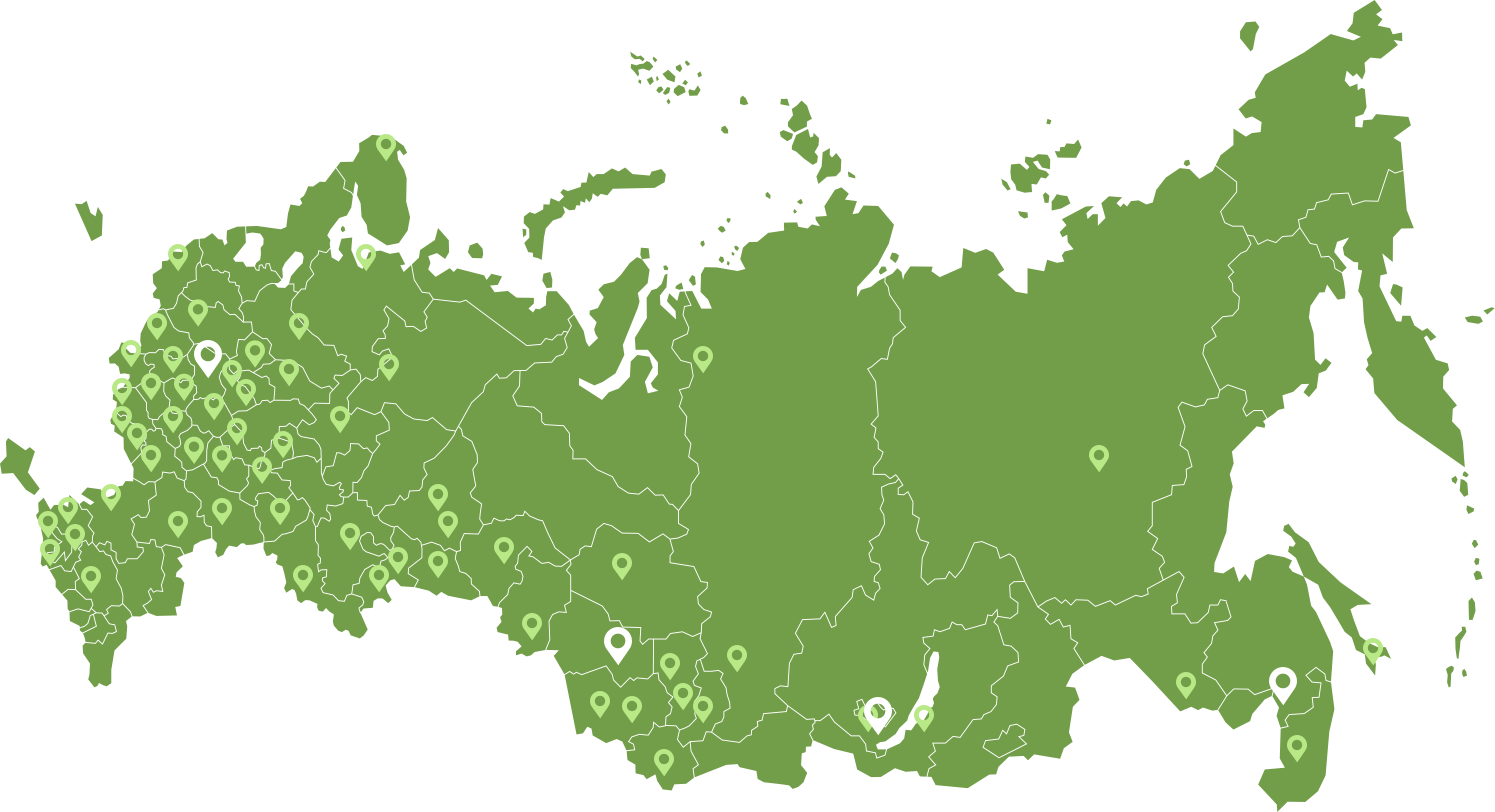 85 sastavnica RF-a, više od 500 bankovnih računa
Jedinstveno informatičko okruženje – sustav bankarstva za brzo elektroničko plaćanje (BESP, banking electronic speed payment system)
Internetsko izvršenje plaćanja (u roku 1 minute)
Dnevna rezerva za račune federalne riznice za t+1 – u iznosu izdataka za sljedeći dan
Svakodnevno automatsko svođenje salda na nulu na temelju ishoda toga dana u skladu s postupcima
Podrška za sigurnost plaćanja
KRONOLOGIJA KONSOLIDACIJE SREDSTAVA NA JRR-U
Sredstva sastavnica i općina RF-a
(pregled)
Kao referenca: na dan 01.03.2017.
Sredstva federalnog proračuna
48%
Sredstva teritorijalnih ureda
državnih izvanproračunskih fondova
Sredstva pravnih subjekata –
 podrška riznice
Sredstva financijskih ustanova
Proračunski korisnici i autonomni subjekti –  42 %
Pravni subjekti – podrška riznice – 58 %
Sredstva Središnjih uprava
državnih izvanproračunskih fondova
Privremeno dodijeljena sredstva
Privremeno dodijeljena sredstva i
 sredstva proračunskih korisnika i autonomnih ustanova
Sredstva državnog proračuna
t
2000.
2017.
2015.
2019.
2011.
PODRŠKA RIZNICE ZA DRŽAVNE UGOVORE
Riznica Rusije
Kreditne ustanove
Glavni izvođač
Javni kupac
prošlost
Su-izvođač
Su-izvođač
Su-izvođač
Riznica Rusije
Kreditne ustanove
Javni kupac
sadašnjost
Glavni izvođač
Tekući račun glavnog/su-izvođača
Konačna namira
Su-izvođač
Su-izvođač
Su-izvođač
Namjenska upotreba sredstava
Transparentnost i odgovornost sa snošenjem posljedica
Povećanje likvidnosti
 kao referenca: na dan 01.03.2017. –  oko 210 milijardi rublji
utjecaj:
Predujam/namire
Faktura/izvještaj o završenim radovima
PODRŠKA RIZNICE ZA SUBVENCIJE
Riznica Rusije
Riznica Rusije
PROŠLOST:
GLAVNA POTROŠAČKA JEDINICA, 
Korisnik proračunskih sredstava
1. Financiranje u skladu s uvjetima ugovora
Federalni subjekti Ruske Federacije
Subvencije za federalne subjekte Ruske Federacije
napomene:
Stari mehanizam isporuke – 25 % BR svakog tromjesečja;
Novi mehanizam isporuke –  prema potrebi
2. Izvještaj
Subvencije za proračunske i autonomne ustanove:
Za državne potrebe
Za ostale potrebe
Proračunski korisnici i autonomne ustanove
SADAŠNJOST:
1. Potreba
2. Financiranje
Pravni subjekti (gospodarski subjekti– primatelji subvencija)
Subvencije za pravne subjekte (gospodarske subjekte – primatelje subvencija)
Učinci:
Namjenska upotreba sredstava
Minimalizacija potraživanja
Povećanje likvidnosti
      za referencu: na dan 01.03.2017. –  oko 310 milijardi rubalja
PLANIRANJE JE OSNOVA ZA UČINKOVITO UPRAVLJANJE NOVČANIM SREDSTVIMA
maksimalna pokrivenost sudionika
preduvjeti
jedinstvena informatička platforma
sve se radi na Internetu
godina podijeljena na mjesece
Okvir planiranja:
mjesec podijeljen na dane
referentno mjerilo: najdulje razdoblje prema podjeli na dane
dugoročnim i kratkoročnim razdobljima
Namijenjeno:
upotreba alata za „grubo” i „fino” usklađivanje
„GRUBO” I „FINO” USKLAĐIVANJE LIKVIDNOSTI
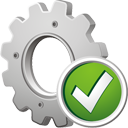 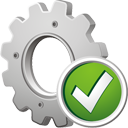 “fino”
“grubo”
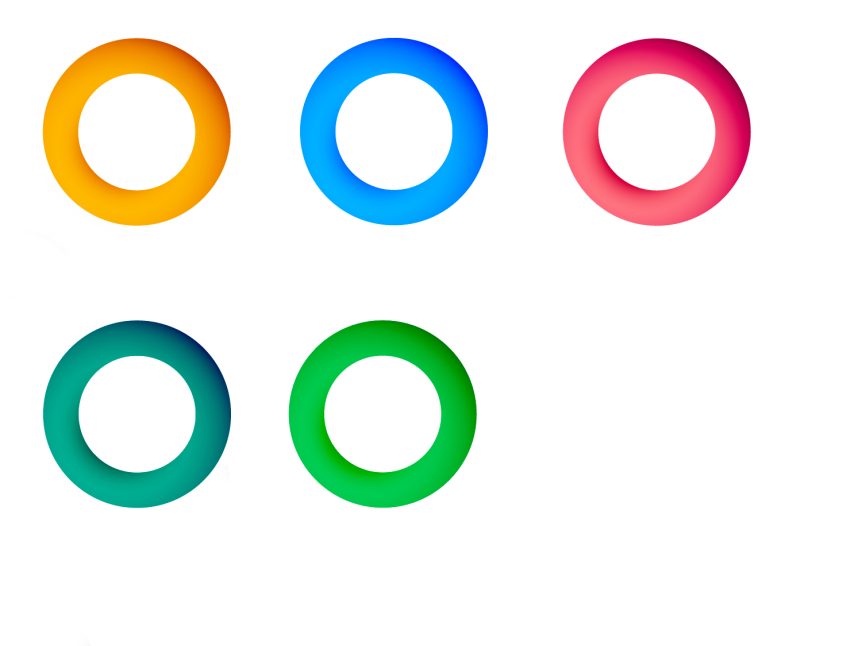 Plasman sredstava na t+5
        depoziti na t+5
        REPO na t+5, uključujući REPO preko noći
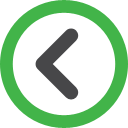 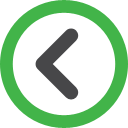 Plasman sredstava sa t+5*na t+n
       depoziti sa t+5
       REPO sa t+5
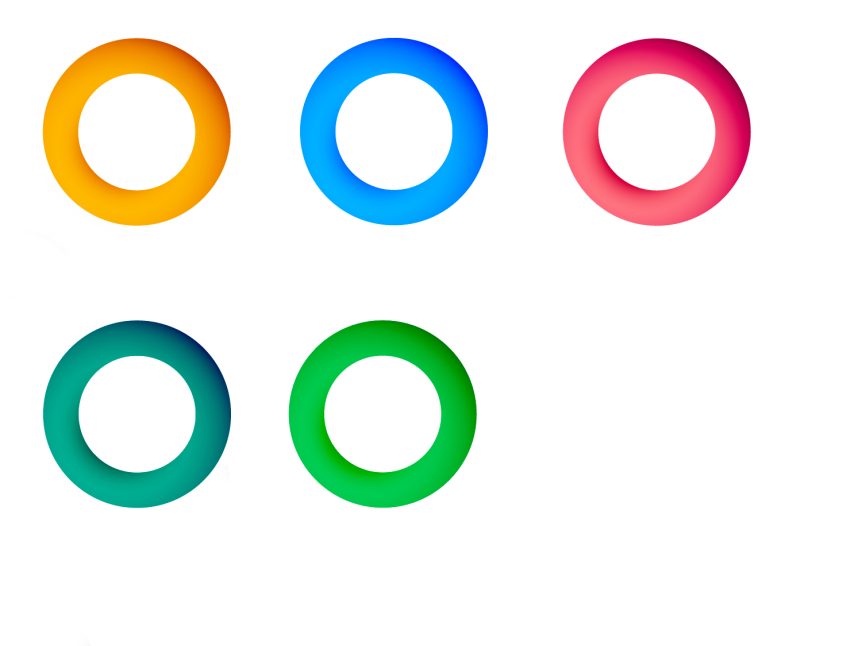 Povlačenje iz plasmana
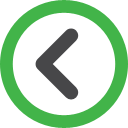 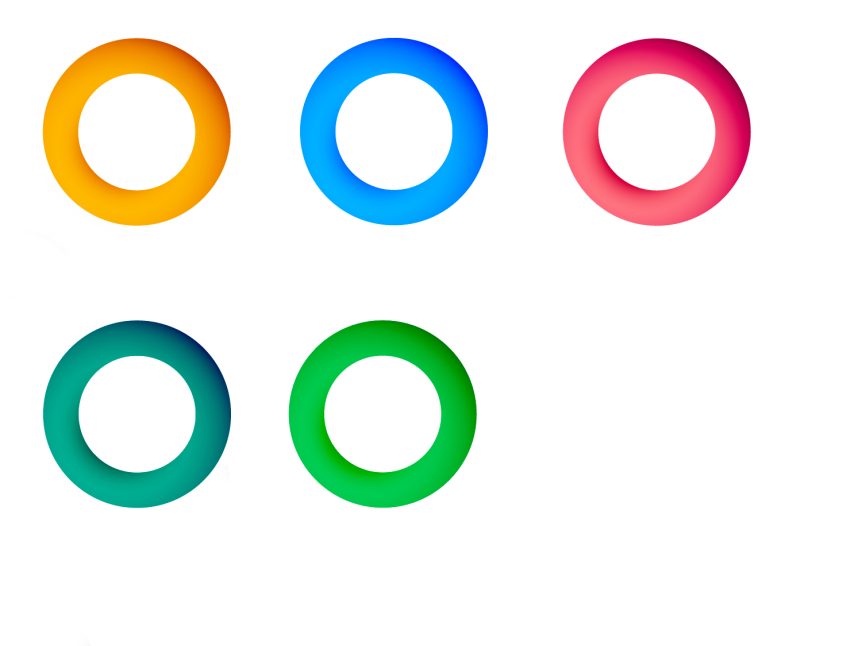 Prikupljanje sredstava na tržištu kapitala kako bi se premostila mogući privremeni novčani jaz (u bliskoj budućnosti)
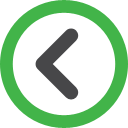 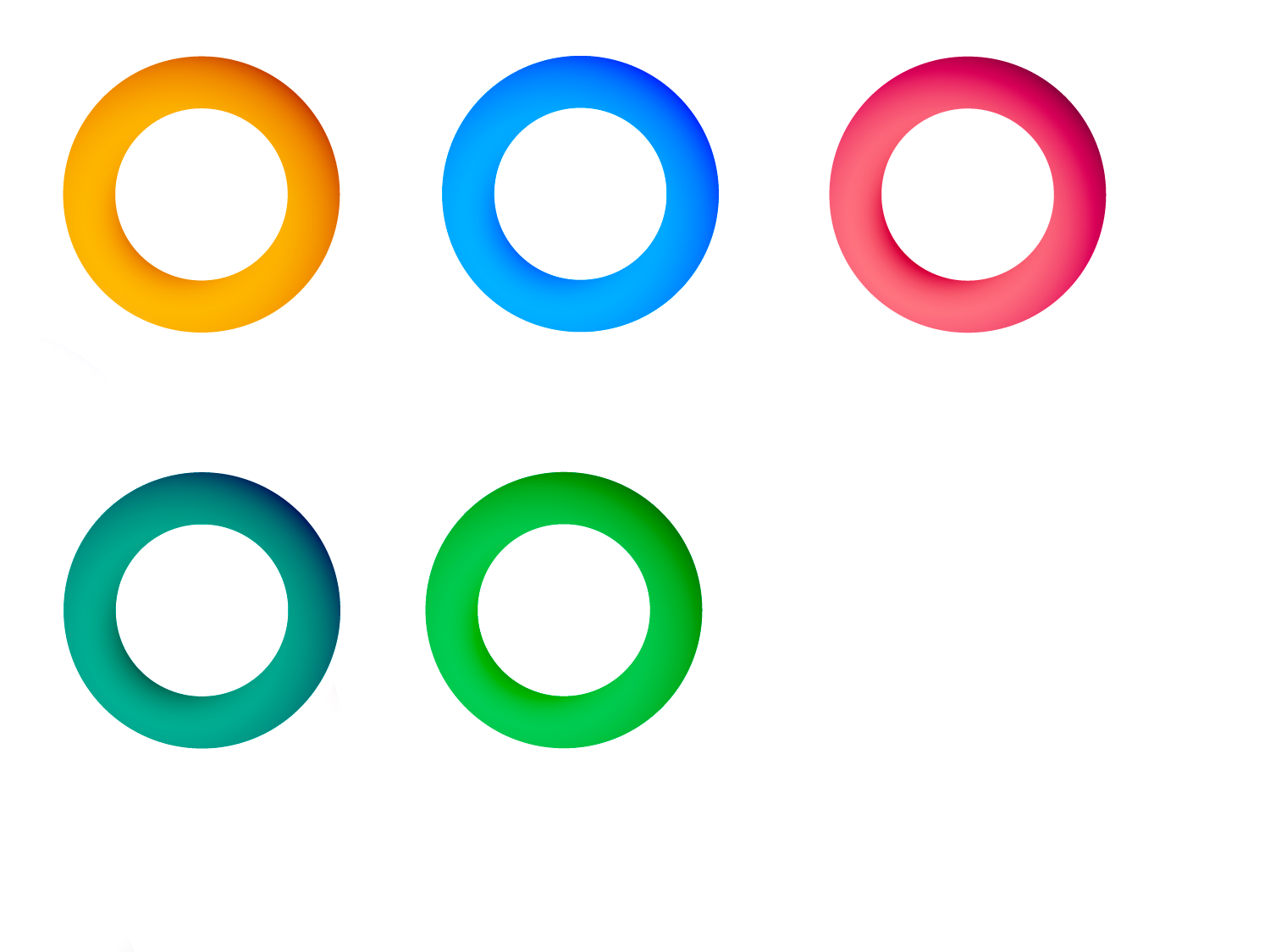 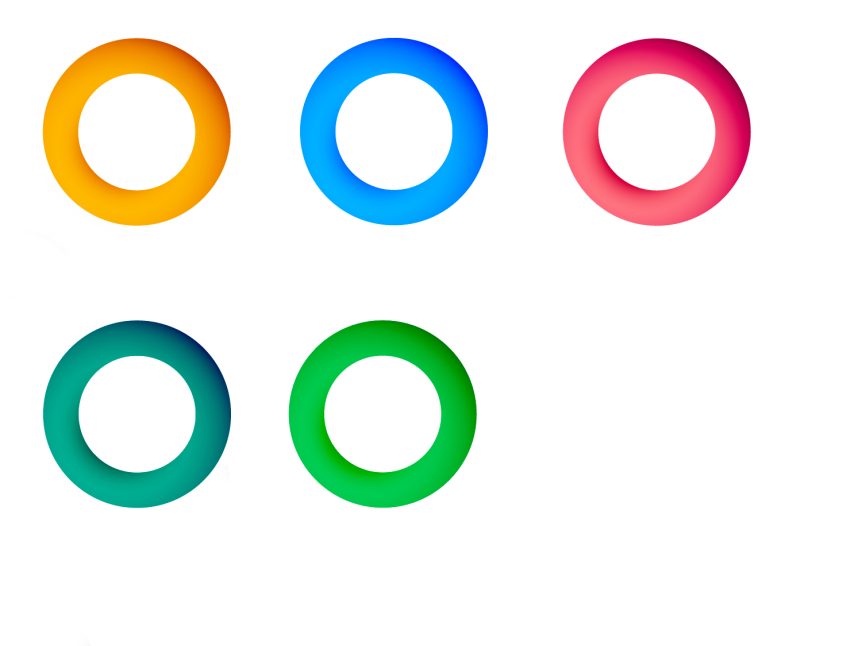 Depoziti na zahtjev (u bliskoj budućnosti)
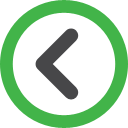 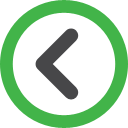 Limiti za financiranje izdataka
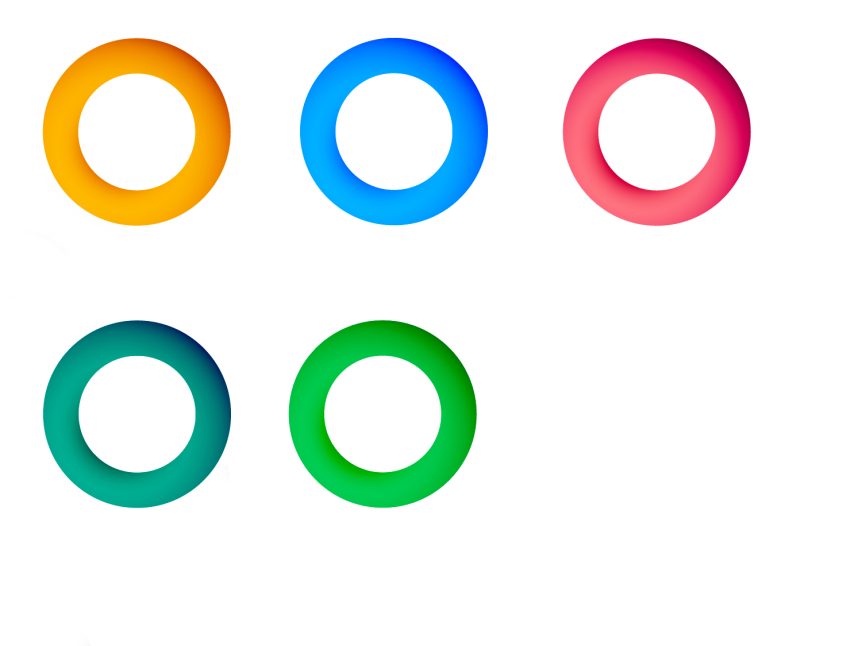 Upotreba datuma dospijeća plaćanja (u bliskoj budućnosti)
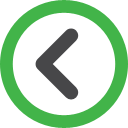 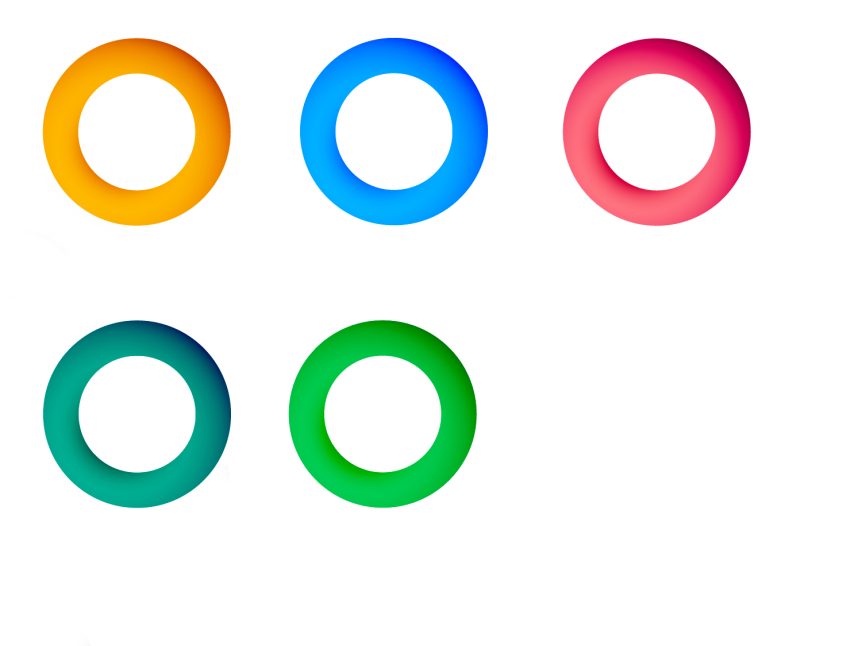 Premošćivanje rizika (eng. hedging) za JRR-a 
	(trenutačno u razmatranju)
*t+5  - bliska budućnost (trenutačno – t+3)
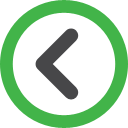 7
PRIMJER „grubog” i „finog” USKLAĐIVANJA likvidnosti
„grubo” usklađivanje likvidnosti
Uspostavljanje ПОФР – limita za financijske rezerve
U mlrd. rubalja
Razvoj programa dugoročnih plasmana
Početna likvidnost
Uvjetovana nula
Volumen rezerve
Mjeseci
Sij
Velj
Ožujak
Lipanj
Travanj
Prosinac
Svibanj
Srpanj
……
Kolovoz
„fino” usklađivanje likvidnosti
Povlačenje iz plasmana//prikupljanje sredstava na tržištu kapitala
U mlrd. rubalja
Uvjetovana nula
Volumen rezerve
Dani
t+90
t+30
t+60
OBEĆAVAJUĆI MEHANIZAM FINOG USKLAĐIVANJA
150
200
300
…
Mogućnosti pokrivanja likvidnosti:
Rezultat:
?
1
da

ne
Koristi se nakon komparativne procjene dobiti nastale povlačenjem sredstava i prikupljanjem sredstava na tržištu kapitala.
.
2
da

ne
3
4
Apstraktni primjer:
n RADNI DAN
1 RADNI DAN
2 RADNI DAN
3 RADNI DAN
RAZDOBLJE
Novčani jaz– 100
Novčani jaz – 50
TROŠKOVI*, rubLJE
+50
+100
Prijenos plaćanja za 50
Prijenos plaćanja za 100
MEHANIZAM ODGODE
1 prioritetni redoslijed plaćanja
1 prioritetni redoslijed plaćanja
2 prioritetni redoslijed plaćanja
2 prioritetni redoslijed plaćanja
* Troškovi nastaju ovisno o fakturama t-4
9
UTVRĐIVANJE OPTIMALNOG RAZDOBLJA ZA IZVRŠENJE DOKUMENATA PLAĆANJA (FAKTURa)
Izvršenje plaćanja
Prihvaćanje faktura
Preduvjeti:
Ovlast Federalne riznice za izvršenje plaćanja u razdoblju t+5
Stvarna plaćanja u razdoblju t+4
t+5
t+1
t
t+4
t+3
t+2
Dodatni dan za prijenos plaćanja u slučaju potrebe
Kontrola (autorizacija)
Kao referenca:
Ссылки на официальные источники:
Ordonnance n°2015-899 du 23 juillet 2015 relative aux marchés publics  (Articles 59 et 60 (règlements, avances et acomptes) - Article 61 (garanties));
Décret n°2013-269 du 29 mars 2013 relatif à la lutte contre les retards de paiement dans les contrats de la commande publique;
Décret n°2016-360 du 25 mars 2016 relatif aux marchés publics (Articles 115 à 121 (régime des paiements) - Articles 122 à 126 (garanties) - Article 183 (retard de paiement))
10
«RAZDOBLJE  t+3» - RAZDOBLJE ZA POJAČANU KONTROLU RIZIČNIH PLAĆANJA
Ljestvica rizika
Pojačana kontrola*- terenska provjera, istraživanje
Standardna kontrola dokumenata
Kontrola pojedinačnih plaćanja (popis plaćanja) mora se definirati prema mjerodavnim kriterijima (Zakon o proračunskim klasifikacijama, iznos ugovora, mehanizam i iznos plaćanja predujma, itd.). Plaćanja podliježu analizi rizika.
11
UNAPRJEĐENJE KVALITETE IZRADE PROJEKCIJA RASHODA
ZA KRATKOROČNO RAZDOBLJE
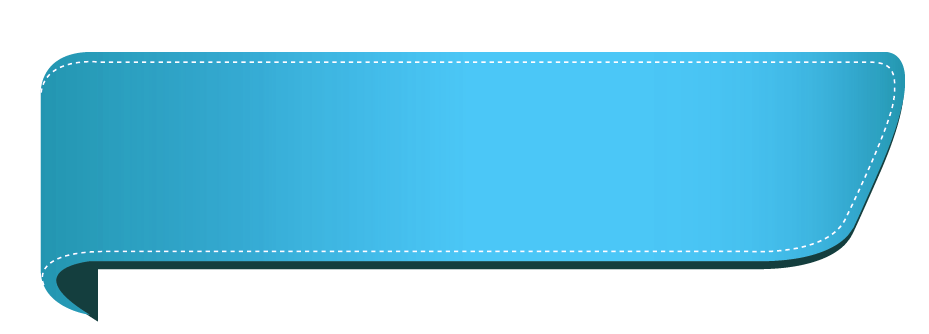 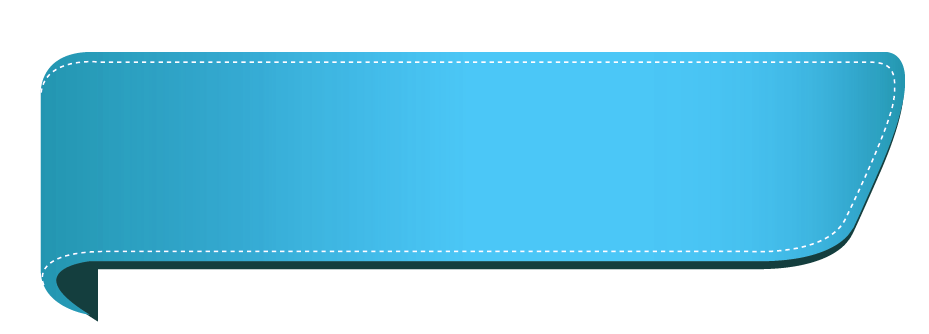 Podsustav e-proračuna
Dokument za pravdanje
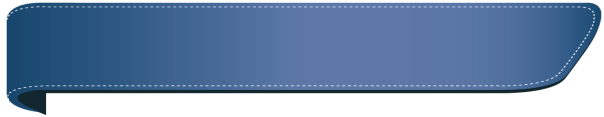 Plan nabave
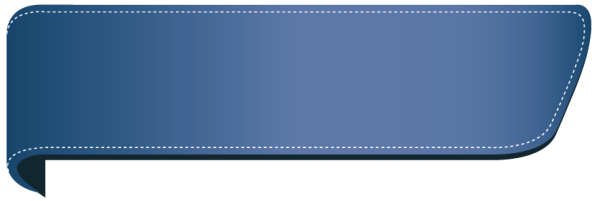 Upravljanje nabavom
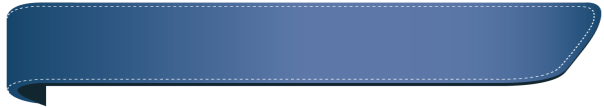 Program
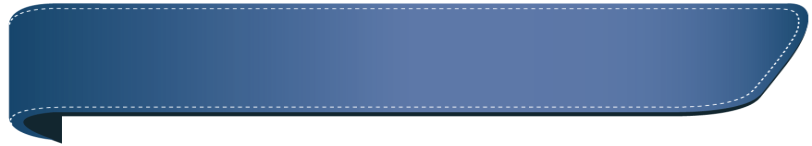 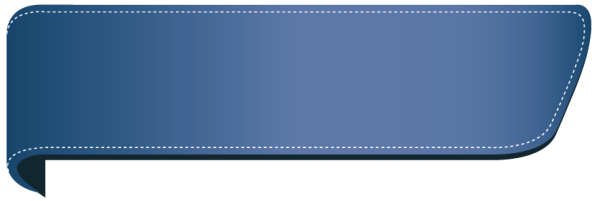 Preuzete obveze u proračunu
Upravljanje rashodima
Novčana obveza
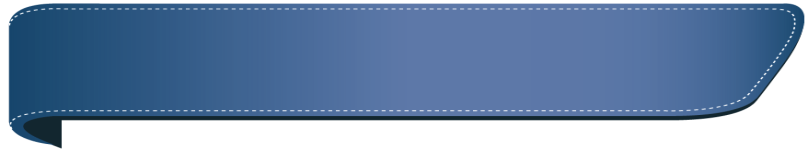 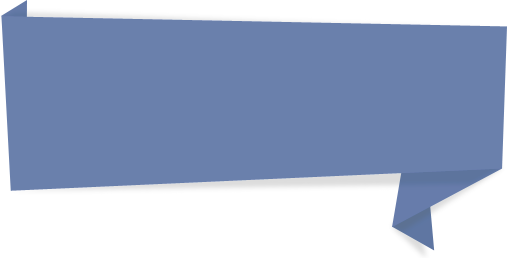 Izrada projekcija novčanog plaćanja na temelju rashoda
…
Datum dospijeća plaćanja
RASHODI
t+1
t+2
t+3
t+n
t+4
t+5
12
12
PRIORITETNO IZVRŠENJE PLAĆANJA TIJEKOM tekućeg RADNOG DANA AKO NEMA DOVOLJNO SREDSTAVA na JRR-U
(ILI JE DOSTIGNUT LIMIT PREMOŠĆIVANJA RIZIKA (ENG. HEDGING) ZA SALDO JRR-A ILI GA NEMA)
Dok se ne pokrije likvidnost JRR-a* plaćanja se vrše pomoću stvarnog salda u skladu sa sljedećim mogućnostima (prema odabiru):
Mogućnost 1
Mogućnost 2
OSTALA PLAĆANJA
2 
prioritet
19:00
PLAĆANJA SE VRŠE OVISNO O DATUMU PODNOŠENJA FAKTURA
Kronologija plaćanja u svakoj skupini prioriteta
17:00
15:00
Plaćanje plaća, socijalnog osiguranja i (servisiranje) državnog duga
13:00
1 prioritet
11:00
ВР 100 – plaće;
ВР 300 – socijalno osiguranje;
ВР 700 – otplata državnog duga
9:00
* Mogućnosti pokrivanja salda – povlačenje sredstava iz plasmana, prikupljanje sredstava na tržištu kapitala, pomicanje datuma plaćanja
13
KRONOLOGIJA PRIMITAKA JRR-A I IZDATAKA U JEDNOM RADNOM DANU
Rashodi, izdaci
≈ 90 %
Plasmani
≈ 90 %
Prihodi, primici
Novčani tokovi
≈ 80 - 85%
Povlačenje iz plasmana
≈ 90 %
Izvanproračunski primici
100 %
14
PREMOŠĆIVANJE RIZIKA ZA SALDO JRR-A UNUTAR JEDNOG DANA
9:00
9:00
10:00
10:00
11:00
12:00
13:00
14:00
15:00
16:00
17:00
18:00
Uvjeti za provedbu mehanizma:
Mjerodavne odredbe u ugovoru između Središnje banke Ruske Federacije i Federalne riznice o rezervi za JRR unutar jednog dana 
Završni dnevni saldo treba biti ≥0
Početni saldo: S’t=0;  krajnji saldo: S’t=0
Plaćanja (t) = 600 rublji 
Primici (t) = 1000 rublji
Plasman sredstava (t)= 400 rublji
Kronologija novčanih tokova:
Izdaci:              od 9:00 do 11:00 – 90 %;
                               od 10:00 do 18:00 – 10 %. 
Primici:     od 9:00 do 11:00 – 10 %;
                               od 11:00 do 18:00 – 90 %.
Apstraktni primjer:
Milijarda rublji
Plasman sredstava (preko noći)
Dinamika salda JRR-a
S’’t=0
S’t=0
Zona premošćivanja rizika
Limit je uzajamno dogovoren.
Plaćanja
Primici
-500
15
dan (t+1)
dan  t
PREGLED REGULATORNOG OKVIRA ZA MEHANIZAM PREMOŠĆIVANJA RIZIKA ZA SALDO JRR-A UNUTAR JEDNOG DANA
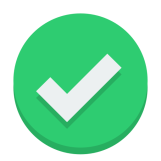 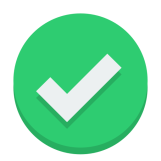 Rusko zakonodavstvo
Međunarodno iskustvo (npr. Francuska)
Središnja banka Ruske Federacije ne može dati kredite Vladi Ruske Federacije za financiranje deficita federalnog proračuna, ili kupiti državne vrijednosne papire za vrijeme njihovog primarnog plasmana osim u slučajevima predviđenim federalnim zakonom o federalnom proračunu.      
Središnja banka Ruske Federacije ne smije dati kredite za financiranje proračunskih deficita državnih izvanproračunskih fondova, sastavnica Ruske Federacije i lokalnih proračuna.
Svakodnevna večernja konsolidirana gotovinska pozicija (na kraju radnog dana) predstavlja pozitivni saldo.
Ta obveza proizlazi iz obveza Francuske prema EU-u – članak 123. Ugovora o funkcioniranju Europske Unije (Rimski ugovor od 25.3.1957., izmijenjen i dopunjen Lisabonskim ugovorom od 13.12.2007.)

Izvodi Središnje banke Francuske uvijek će pokazivati kreditno otvoreni saldo na JRR-u.
Fed. zakon  br. 86-FZ “o Središnjoj banci Ruske Federacije”, članak 22.
«Il est interdit à la Banque centrale européenne et aux banques centrales des États membres, ci-après dénommées "banques centrales nationales", d'accorder des découverts ou tout autre type de crédit aux institutions, organes ou organismes de l'Union, aux administrations centrales, aux autorités régionales ou locales, aux autres autorités publiques, aux autres organismes ou entreprises publics des États membres; l'acquisition directe, auprès d'eux, par la Banque centrale européenne ou les banques centrales nationales, des instruments de leur dette est également interdite.»

‘Europskoj središnjoj banci i središnjim bankama država članica (dalje u tekstu navode se kao državne središnje banke) zabranjeno je kreditirati račune  ili dati bilo koju drugu vrstu kredita ustanovama, tijelima ili ostalim agencijama Unije, središnjim upravama, regionalnim ili lokalnim upravama, bilo kojim drugim tijelima javne vlasti, ostalim javnim ustanovama ili poduzećima država članica; na sličan način Europska središnja banka ili državne središnje banke ne smiju od njih izravno kupiti njihove instrumente duga.’
Fed. zakon br. 145-FZ “Zakon o proračunu Ruske Federacije”, 
članak 94.
Krediti Središnje banke Ruske Federacije, kao i kupnja državnih vrijednosnih papira od strane Središnje Banke Ruske Federacije, za vrijeme njihovog plasmana, ne mogu biti izvori financiranja deficita federalnog proračuna.
Nova verzija Zakona o proračunu Ruske Federacije
Čl. br., st. br. Privremeni novčani jaz pokazuje se kao nedovoljni iznos sredstava na jedinstvenom računu riznice ili na jedinstvenom proračunskom računu za izvršenje potrebnih plaćanja s računa u procesu izvršenja proračuna;
 
Čl. br., st. br. Može se dopustiti provedba uputa o prijenosu novca u valuti Ruske Federacije kada posebni bankovni račun Federalne riznice nema dovoljno sredstava, pod uvjetom da ima dovoljno sredstava na njezinim drugim računima u valuti Ruske Federacije, a koji računi su definirani od strane Federalne riznice, u skladu s postupkom utvrđenim od strane Središnje banke Ruske Federacije.
Kredit
Rezerva unutar jednog dana
16
UČINKOVITA UPOTREBA NOVČANIH SREDSTAVA – REFERENTNO MJERILO BUDUĆEG RAZVOJA
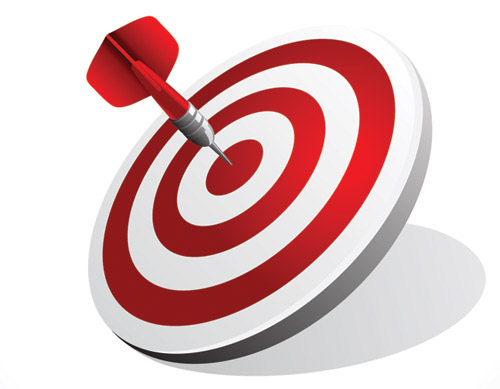 Efektivna upotreba svake rublje
Stvarna nula na JRR-u
Alati
Razvoj salda JRR-a prema namjenama
Diversifikacija instrumenata upravljanja likvidnošću
Upotreba datuma dospijeća za izvršenje plaćanja
Premošćivanje rizika (eng. hedging) za saldo JRR-a unutar jednog dana
Smanjenje salda
MAKSIMALNI PRINOSI OD UPRAVLJANJA LIKVIDNOŠĆU
MINIMALIZACIJA NOVČANOG JAZA NA JRR-U UNTAR JEDNOG DANA
STROŽA KONTROLA RIZIČNIH PLAĆANJA
VEĆA KVALITETA PRORAČUNA NOVCA (GOTOVINE)
Unaprjeđenje upravljanja novčanim sredstvima
17
HVALA NA PAŽNJI!
18